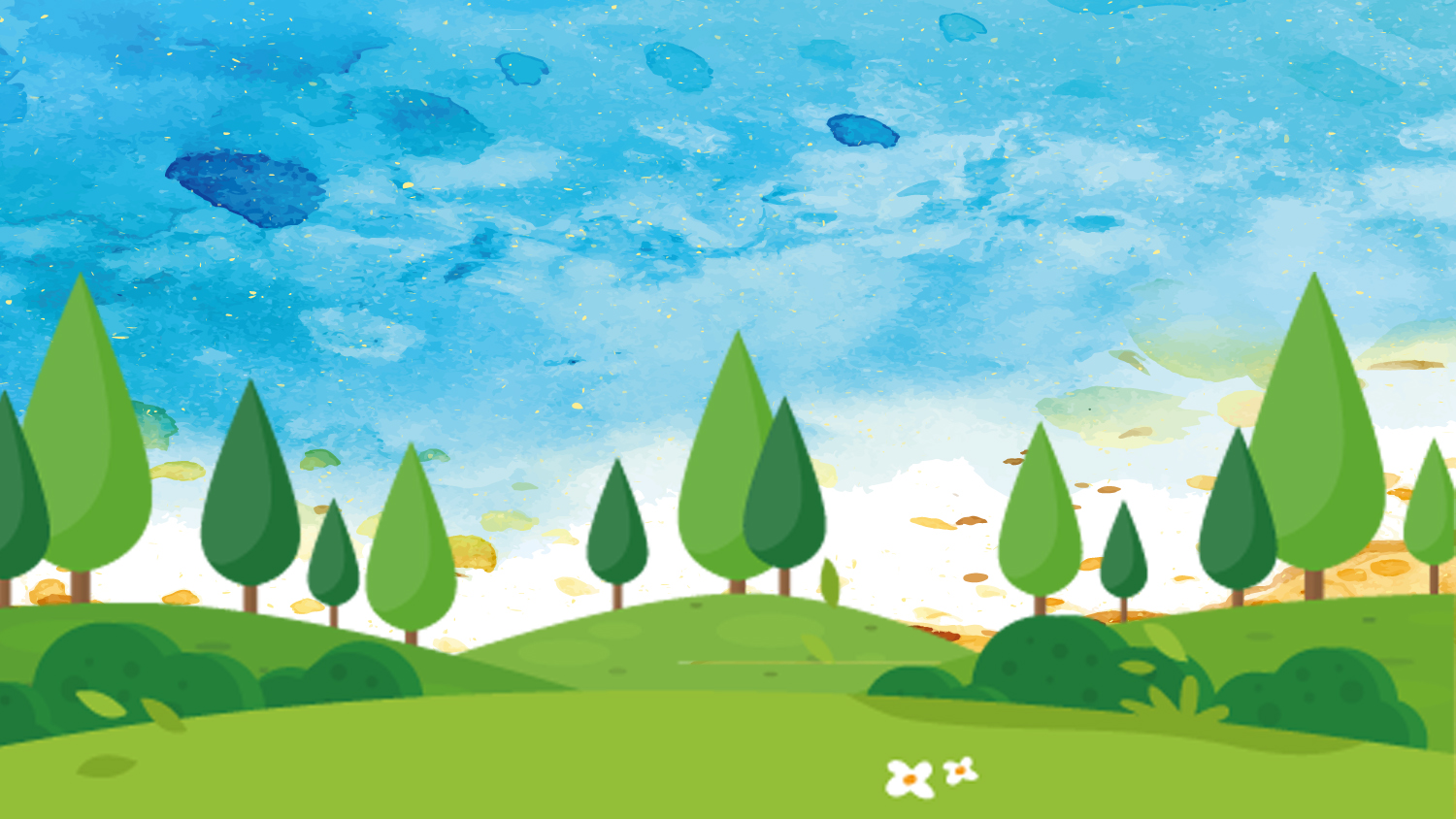 SẮP XẾP NHÀ CỬA GỌN GÀNG ĐỂ ĐÓN TẾT
BÀI 15
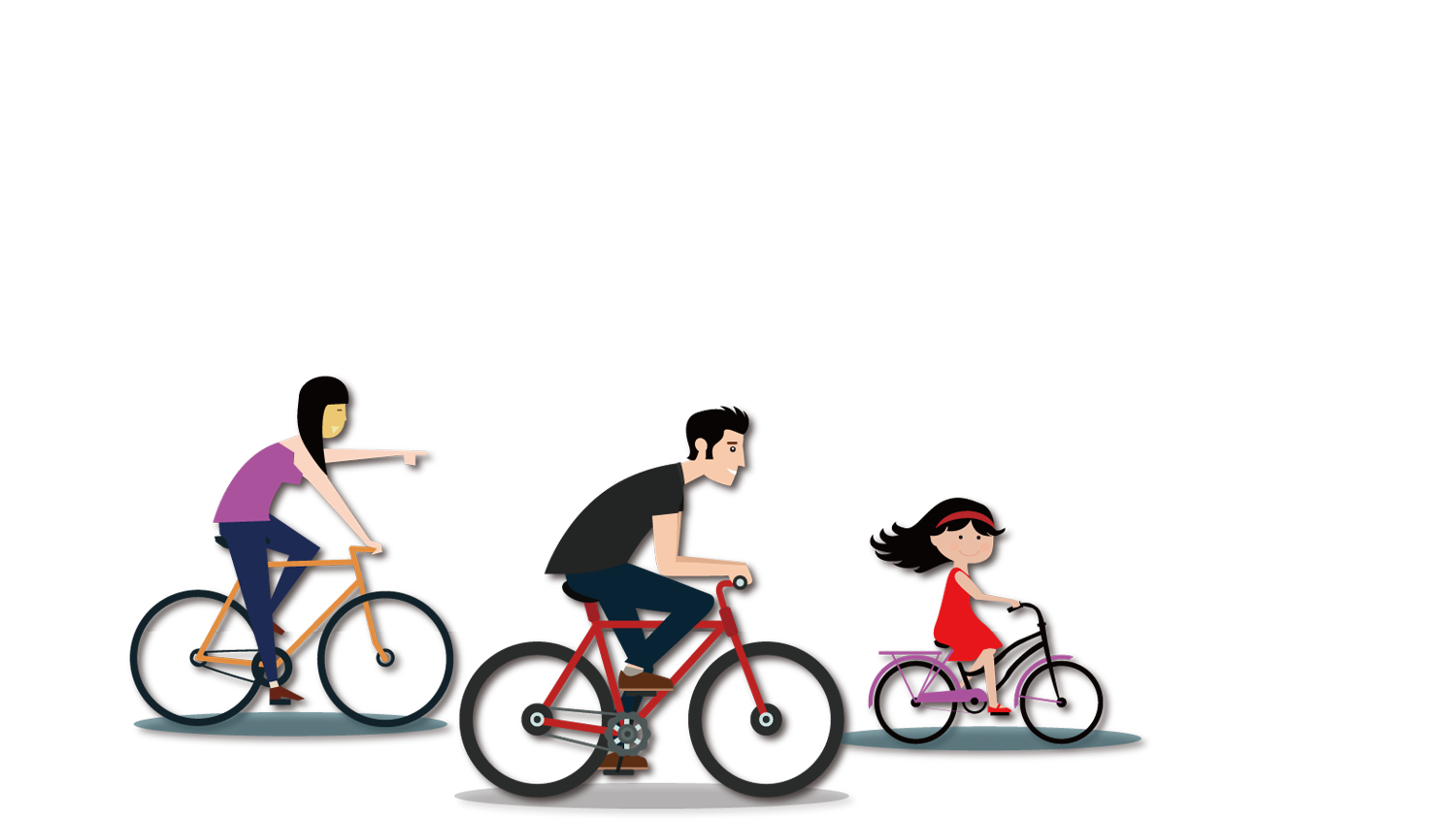 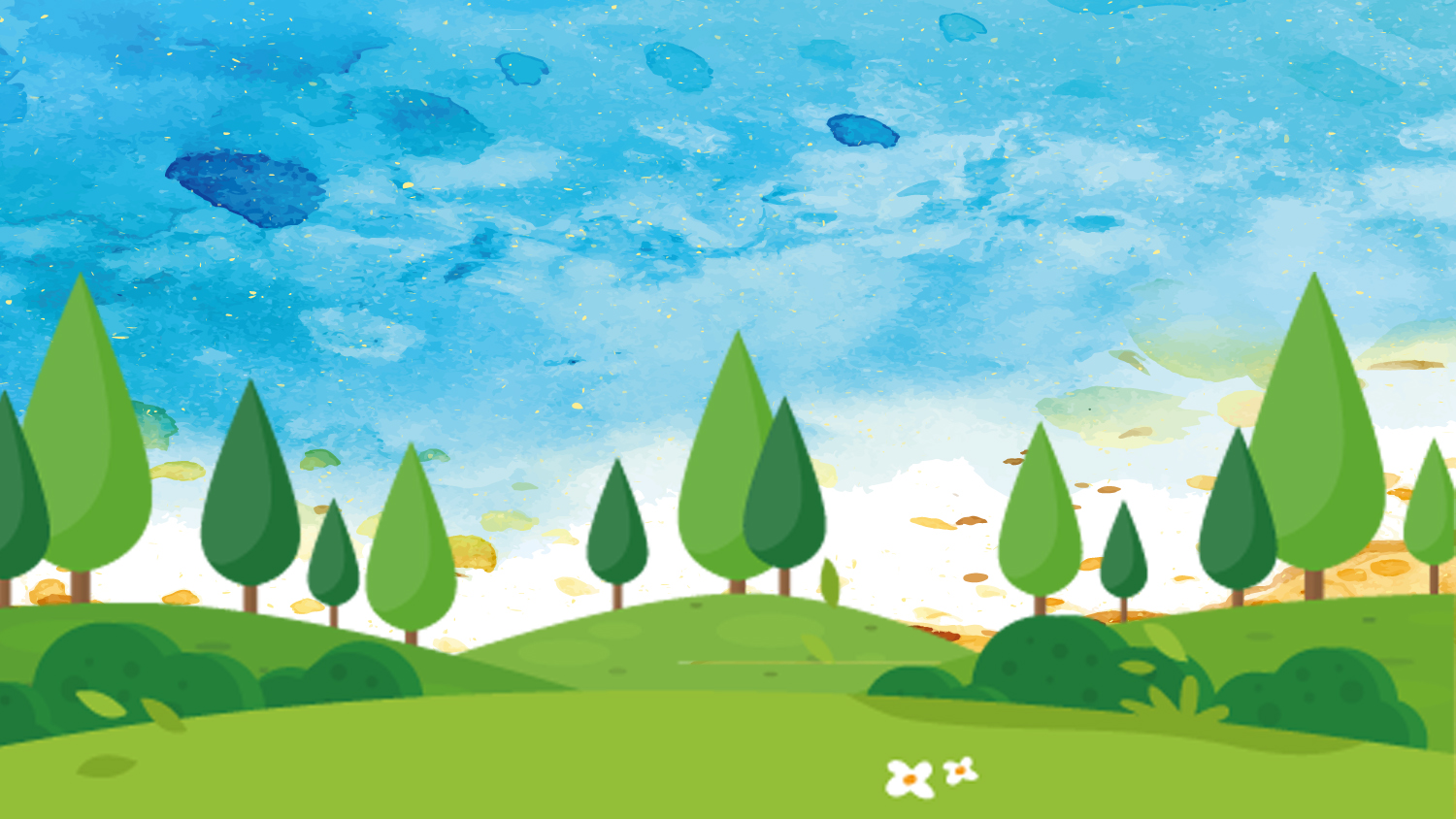 TIẾT 2
TRÒ CHƠI
Hoạt động 3
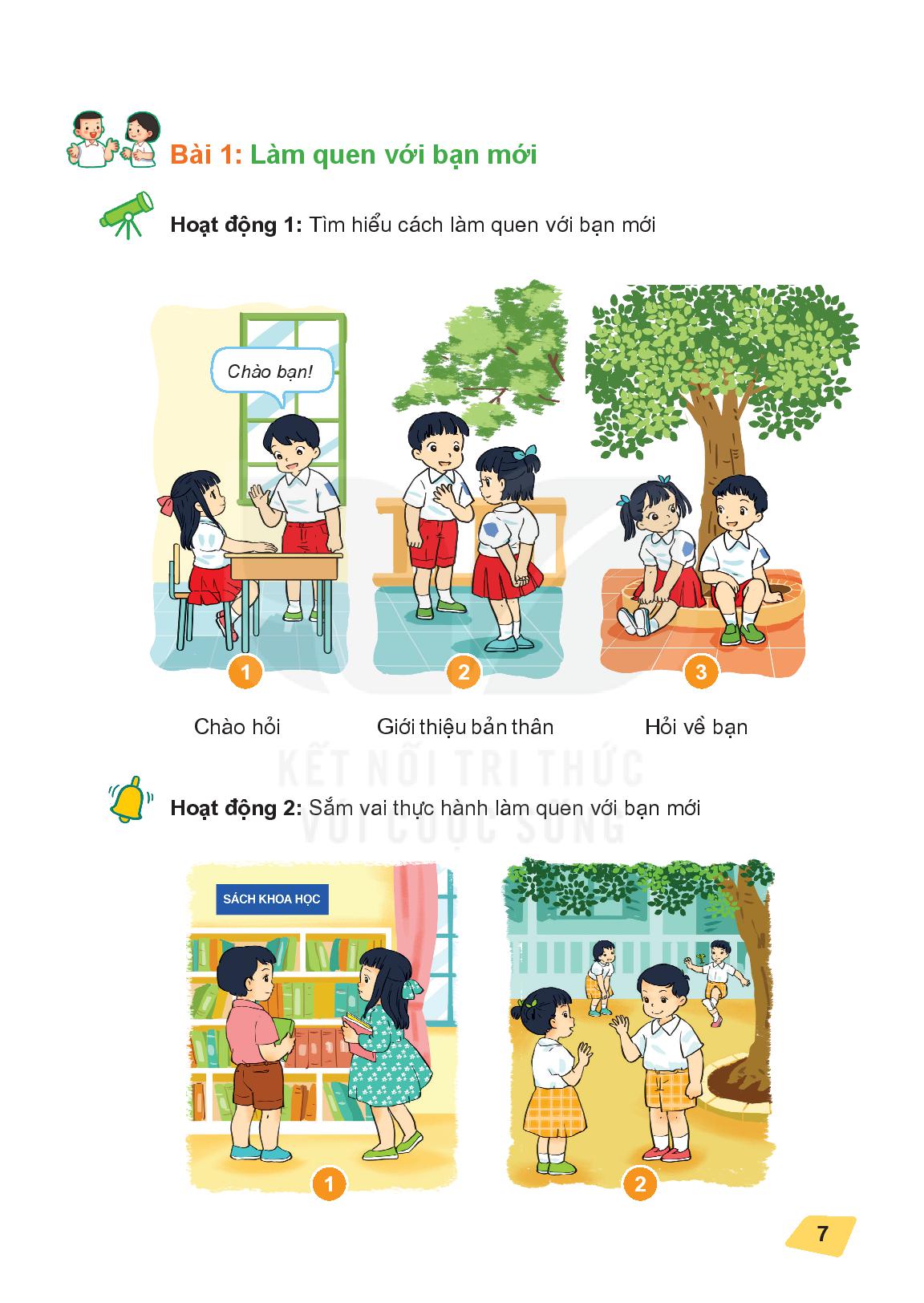 Trò chơi “Sắp xếp nhà cửa gọn gàng”
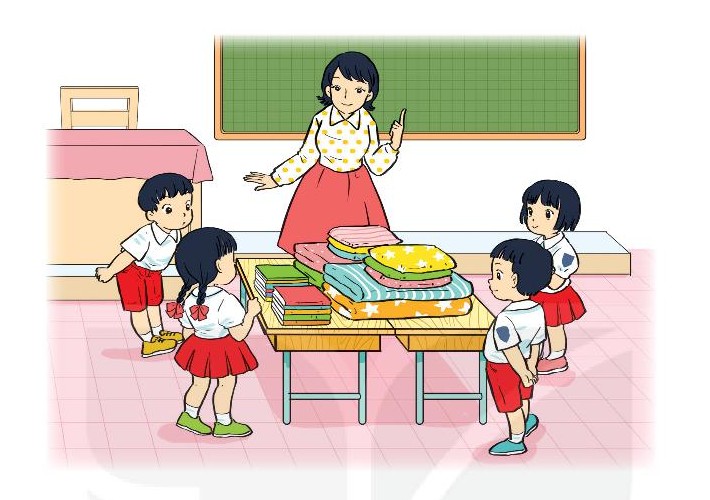 THỰC HÀNH
HOẠT ĐỘNG 4
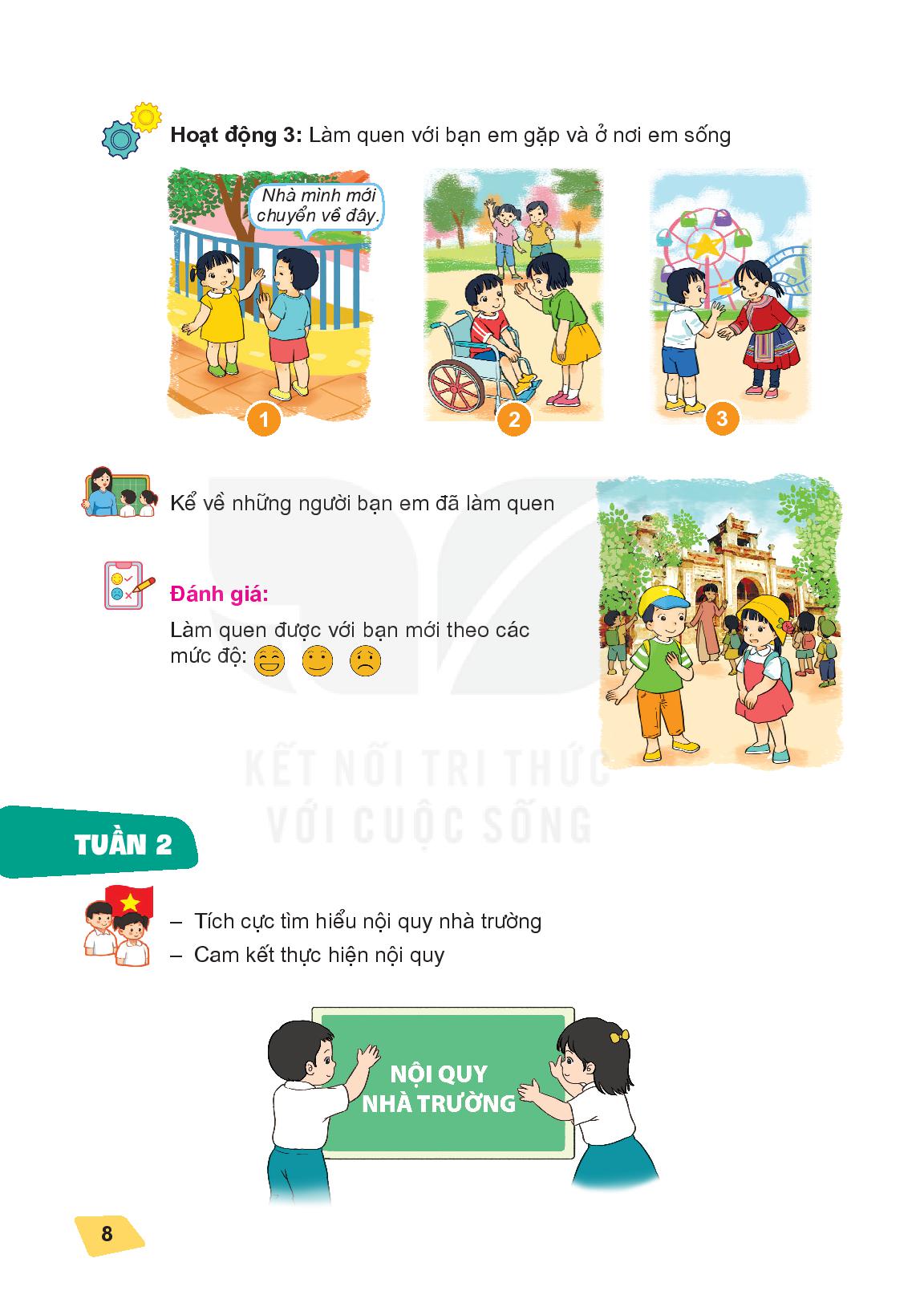 Thực hành sắp xếp nhà cửa gọn gàng.
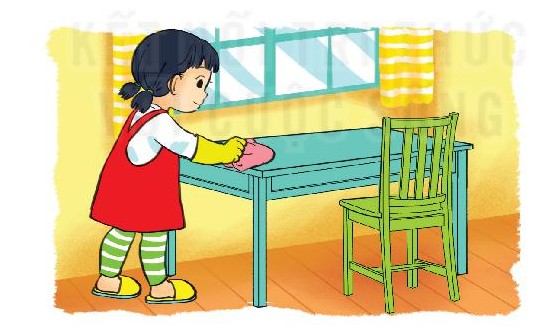 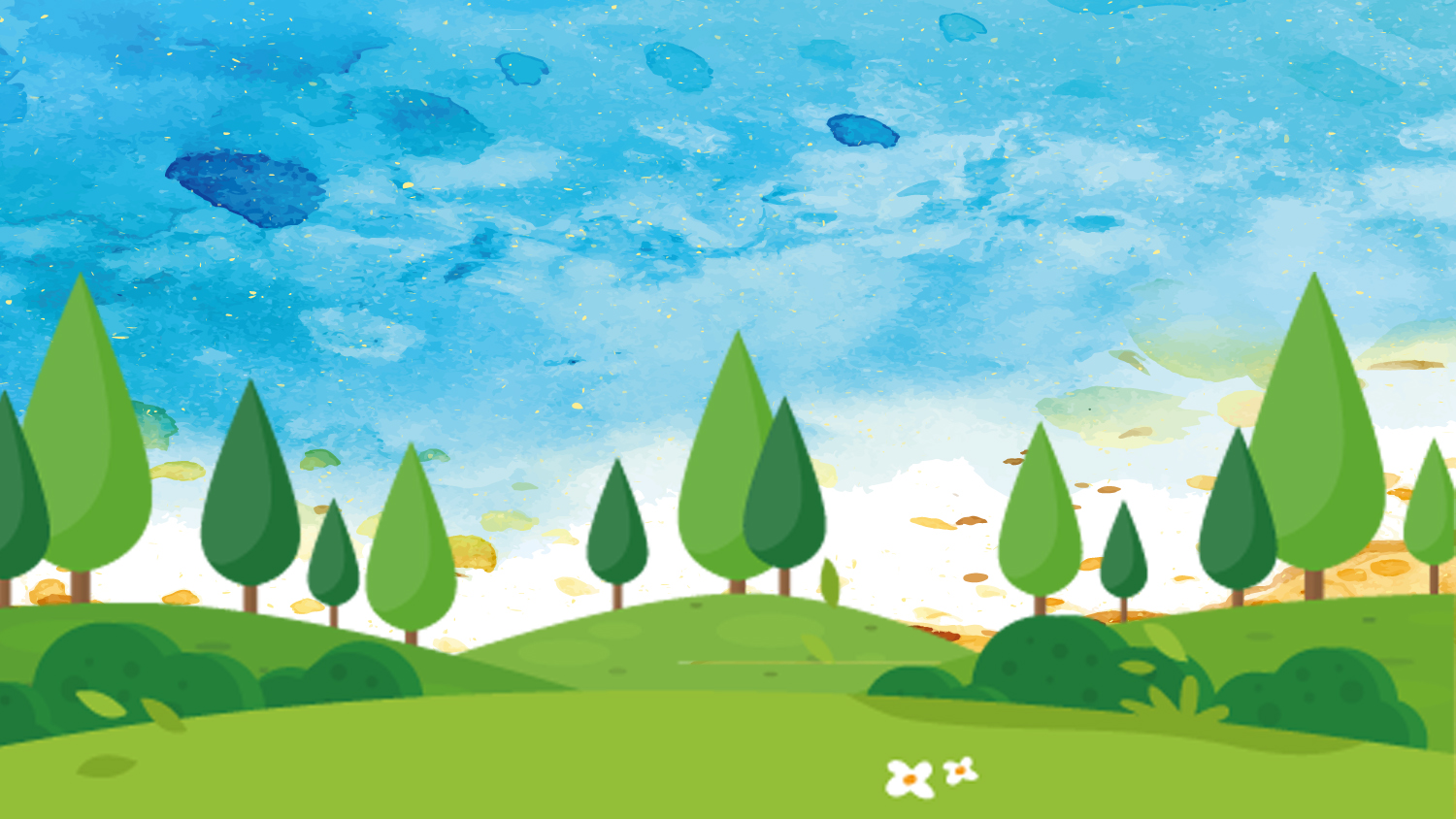 TỔNG KẾT
Sắp xếp nhà ở gọn gàng để nơi mình ở luôn thoáng mát, sạch đẹp, an toàn và giúp mọi người trong gia đình nhanh chóng tìm được đồ dùng cần thiết khi muốn sử dụng.